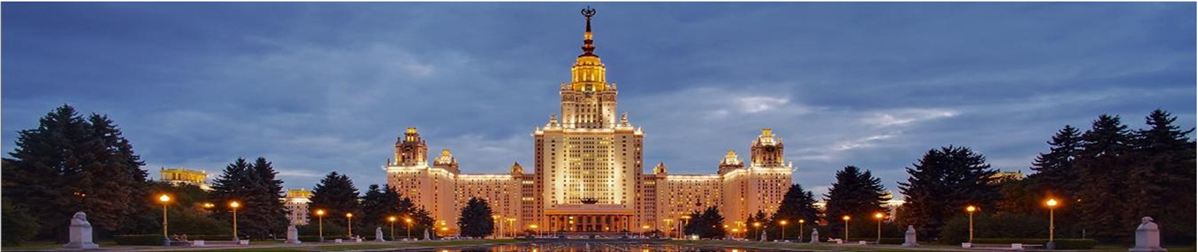 В.Г. Кульпина
ЭКСПЛИКАЦИЯ ДИВЕРГЕНТНЫХ СМЫСЛОВ  
ПРИ СОПОСТАВИТЕЛЬНОМ  ИССЛЕДОВАНИИ  
ПАРЕМИОЛО­ГИЧЕСКИХ ФОРМУЛ, 
МАНИФЕСТИРУЮЩИХ ПОНЯТИЕ ДОБРА
2В сопоставлении рассматриваются русские и польские пословицы с тематикой добра. Цель – проанализировать различия в словарной презентации понятия добра в русском и польском языках. Пословицы рассматриваются как часть культурных концептов ДОБРО и DOBRO русской и польской лингвокультур. 

2
3Предыдущие исследования показали, что хотя фонетико-фонологически ДОБРО и DOBRO, добрый и dobry аналогичны, но семантически они содержат ряд отличий. Так, польское прилагательное dobry в большинстве контекстов выступает в значении ‘хороший’ – в отличие от русского прилагательного добрый, в котором более частотно значение благожелательный, отзывчивый, мягкий (см.: [Кульпина 2021: 218–224] и [Кульпиа 2023: 186–194].
41. Пословица как жизнь культурных смыслов
Пословицы есть великое наследие предыдущих поколений. О сборнике В. И. Даля «Пословицы русского народа» Михаил Шолохов пишет: «Тысячелетиями накапливаются и вечно живут в слове несметные сокровища человеческой мысли и опыта. (…) Как на крыльях, они перелетают из века в век, от одного поколения к другому, и не видна та безграничная даль, куда устремляет свой полет эта крылатая мудрость» [Шолохов 1957: III–IV].

4
5Фольклорист Владимир Иванович Чичеров пишет о собранных Далем пословицах, что они «живут в современности как (…) мудрость народа, как образные обобщения, слитые и с сегодняшним днем» [Чичеров 1957: XXVIII]. 
Предисловие «Напутное» В.И. Даля к его «Словарю пословиц русского народа» отражает глубину его понимания духа пословицы и уважения к ней:   «Пословица не сочиняется, а вынуждается силою обстоятельств, как крик или возглас, невольно сорвавшийся с души, это целые изречения (…). Сборник же пословиц – свод  народной опытной премудрости и суемудрия, это стоны и вздохи, плач и рыдания, радости и веселие, горе и утешение в лицах; это цвет народного ума (…) [Даль. Напутное: 18–19]. 
 

5
6К собиранию пословиц Владимир Иванович Даль подходит без высокого пиетизма. Его мятущаяся душа стремится предельно корректно представить и объяснить пословичный материал, не допустить ошибочных и произвольных толкований. В описаниях многотрудного процесса сбора материала ощущается его высочайшая ответственность. Со сколь сложной и лабильной материей он имеет дело, можно понять хотя бы по выражениям темные пословицы, добраться до коренного оборота и др.  
2. Пословичная русско-польская и польско-русская лексикография: параметры и аксиология
В пословицах представлены психологические и личностные аспекты жизни человека. Пословица – это своего рода аксиологема труда и добра.
7В Словаре пословиц В.И. Даля тематика добра представлена разделами: «Хорошо – худо» [Даль: 123–127];  «Добро – милость – зло» (с. 127–134). Материала по тематике добро нередко представлен «антиподами»: «За добрым делом находишься, худое само навяжется» [Даль: 123].  Добро противопоставляется злу, а зло имеет нередко вид архаичных лексем – субстантивов худо и лихо либо субстантивата худое.      
Тематика добра достаточно широко представлена в Большом фразеологическом словаре с пословицами польского издательства PWN [WSF: 70–71]. Это пословицы с лексемами с корнем dobr-: dobro‘добро’, dobroć ‘доброта’,  dobrodziejstwo ‘благодеяние’, dobry ‘хороший, добрый’ и dobrze ‘хорошо’.   
. 

8
8Например: «Wszędzie dobrze, ale w domu najlepiej» — «Везде хорошо, а дома лучше»; или «Wszędzie dobrze, gdzie nas nie ma» — «Везде хорошо, где нас нет». В отношении народов-соседей трудно подчас бывает установить, кто был первым сочинителем пословицы и вообще, был ли какой-то первый, до того жизненны эти блуждающие сюжеты.   
Обсуждение русских и польских пословиц в сопоставлении связано с проблематикой двуязычной паремиографии и ее значимыми достижениями. Самое известное произведение такого типа на материале обоих языков – это многократно переиздававшийся «Словарь пословиц русско-польский и польско-русский» Р. Стыпулы. Для нашего анализа особенно важен тематический «Русско-польский паремиологический словарь» [RPSM] под ред. Ю.В. Люкшина и Ванды Змарзер (соредактора).       


9
9 Этот тематический словарь – тоже двуязычный; в нем есть отдельный раздел ДОБРО [RPSM: 102–112]. Второе имя Словаря – русско-польский народный афористикон. Ванда Змарзер в своей  статье «Систематизация паремий в двуязычном словаре» указывает на следующие параметры словаря: ориентация на лаконичность,  афористичность, строение по определенным моделям, учет социокультурного контекста и этнокультурного статуса, соблюдение стилистического ключа, привлечение историко-культурных ассоциаций, наличие  определенной синтаксической структуры, соблюдение принципов ритмической организации пословичного текста, учет степени его неделимости, лексико-семантическая вариантность, когерентность.
10В статье Ю.В. Люкшина «Пословица как текст в модели перевода» говорится о возможностях передачи пословиц на другом языке, проблемах с подбором пословичных эквивалентов, о безэквивалентных пословицах, о подходе к переводу пословиц как к переводу художественных текстов, неизбежность формирования квазипословиц как функциональных эквивалентов пословиц-оригиналов. Ю. Люкшин определяет перевод пословиц как сложный вид деятельности. 
 3. Интерпретация и перевод пословиц 
 Чрезвычайно интересна проблематика интерпретации  пословиц и их перевода. С точки зрения возможностей для лексико-синтаксического варьирования перевод пословиц можно считать особым жанром перевода. 

10
11Для переводчика при подборе языковых средств в языке перевода релевантна не одна какая-то отправная точка транспозиции на другой язык. Ситуация выбора, стоящая перед любым переводчиком, при переводе пословиц получает ряд особых преломлений,  переводчик пребывает под влиянием и давлением многих факторов. При таком переводе – это всегда ситуация сложного выбора как лексико-синтаксических средств, так и общей ориентации – например, как переводить – в историко-культурных координатах или в координатах современности. 
В нашем анализе структура словарной статьи такова за русской пословицей следует польский аналог, далее его перевод на русский язык. Такой обратный перевод позволяет увидеть различия между исходной формой пословицы и ее польским аналогом, ощутить нюансы ее восприятия носителями  польского языка.
12 3.1. Семантические дивергенции при совпадении фонетико-фонологического облика сопоставляемых лексем
 В ряде случаев может сформироваться впечатление полной эквивалентности русской и польской пословиц, совпадением. Но впечатление часто оказывается ложным. Речь идет о том, что аналогичные по своему фонетико-фонологическому составу лексемы сопоставляемых языков нередко являются носителями различающихся смыслов.   Это показывает конкретный языковой материал. 
Добрый человек добру и учит. — Dobry dobrego uczy [RPSP: 104] ‘Хороший хорошему учит’.
Перевод на русский язык польского аналога демонстрирует существенные расхождения в связи с семантической неэквивалентностью адъективов – русского добрый и польского dobry.. 


12
13
Добрый в русском  языке: «Благожелательный, делающий добро другим, отзывчивый, готовый помочь людям <…>. Добрый человек. Добрый к кому-л., с кем-л….» [БТС: 264]. 
В Большом польско-русском словаре в значении 1. на первом месте указывается значение хороший, за ним следует значение добрый. В качестве значения 2 этой лексемы указывается: хорошее (см.: [БПРС I: 146–147]).
Таким образом, зафиксированный в паремиологическом словаре RPSP перевод тяготеет к значению хороший (это слово с более широким диапазоном значений, чем добрый.

13
14 В сочетании хороший человек содержится «целый набор» замечательных человеческих качеств) – в то время как в русской пословице речь идет о человеке добром. А добрый человек – это как бы «часть» хорошего, его грань (благожелательный, мягкий и отзывчивый). Возникшие в польском переводном аналоге определенные дивергентные (неологические в данном случае) смыслы могут показаться несущественными, однако облик русского слова здесь иной, чем зафиксированный в русской пословице.. что, впрочем, не помеха в ее потенциальном использовании благодаря броскости и назидательности.
15 3.2. Добрый человек как средоточие пословиц с тематикой добра
 (7) За доброго человека сто рук <cто голов> — Jeden dobry ujdzie za dwóch złych [RPSP: 104]. ‘За одного хорошего двух плохих дают’.     
Русскую пословицу можно понять так, что сто рук, сто голов  на стороне хорошего человека, люди с ним солидарны. В примере же (7) в польском переводе вводится противопоставление злого/плохого человека хорошему. Опять же смыслы могут не совпадать из-за того, что польского слово zły в переводе на русский может означать как злой, так и плохой. При этом в русском языке злой человек (злой по характеру) может не быть плохим человеком и даже быть хорошим – не бросит друга в беде, на благое дело деньги перечислит.. 
15
16 3.3. Пословицы со смыслом «добро как все хорошее»
(8) Добро и во сне хорошо. — Dobrego chwalić nie trzeba, bo się samo chwali [RPSP: 102] ‘Хорошее хвалить не надо, потому что оно само себя хвалит’.
Лексема добро в русском языке означает что-то хорошее и доброе, но и ценное в смысле материальных благ. В польском языке лексема dobro означает просто хорошее и доброе (см.:  [USJP 1: 625]), в материальном же смысле употребляется лексема множ. числа dobra, означающая крупное земельное имущество (см.: [USJP 1: 624]). Таким образом, лексемы добро и dobro непосредственно друг на друга не перелагаются. В польском аналоге пословицы речь идет о добре как всем хорошем, а в русском оригинале добро может означать и нечто материальное.
17 3.4. Извечное противопоставление добра и зла представлено в пословичных фондах обоих  языков. Примечательно, что зло в старинных русских пословицах часто имеет архаичную форму худо или лихо. В польских версиях пословиц архаичное звучание нивелируется. Вот пословица в стиле народной логики и ее польская транспозиция: 
(11) За добро жди добра, а за худо – худа. — Złym za złe, dobrym za dobre nagradzać trzeba  [RPSP: 111]. ‘Злым/плохим за зло, хорошим/добрым за хорошее отплачивать надо’. 
В примере ниже при переводе пословицы противопоставление добра и зла исчезает в силу отсутствия такового в польской пословице-аналоге : 
(13) Лихо помнится, а добро вовек не забудется. — Dobre się długo pamięta [RPSP: 111] ‘Хорошее долго помнится’.
18 В русском языке концепт ДОБРО имеет два воплощения: добро и благо (см. в : [НОС 2004: 281]). Благо – это нечто более конкретное, привязанное к ситуации (напр., для него это благо). В польском языке такое расщепление значений отсутствует, поэтому в процессах перевода пословиц семантика благо нивелируется. Например: 
(28) Всякое даяние благо. — Dobrodziejstwo i od nieprzyjaciela dobre [RPSP: 102]. ‘Благодеяние и от врага хорошо’. 
В польской пословице появляется враг, которого в исходной пословице не было. Эта добавка видоизменяет смысл пословицы весьма существенно. Отметим, что крайне редки переводы с полным сохранением смысла пословицы. Такие квазипословицы.(термин Люкшина) чаще всего представляют собой реинтерпретацию и трансформацию смысла пословицы. 


18
19 4. Роль анализа переводов пословиц в пределах 
тематических групп для изучения дилемм переводчика. Почему важно анализировать перевод пословиц в пределах тематических групп? Анализ материала показал, что особая сложность перевода пословиц с тематикой ДОБРО проистекает из семантических различий круга значений лексем ДОБРО и DOBRO и атрибутов ДОБРЫЙ и DOBRY русского и польского языков. Эти лексемы в обоих языках  многозначны, при этом, естественно, многозначность эта по языкам не совпадает. Это реальная проблема перевода. Переводчик хочет сохранить афористичность, назидательность, пословичного изречения и донести до адресата прежде всего ее содержание. Среди пословиц есть и такие, смысл которых можно интерпретировать по-разному, по поговорке Бабушка надвое сказала. 

19
20 Конечно, труд польских исследователей по тематическому упорядочению, пословиц, поиску функциональных соответствий русских пословиц заслуживает огромного уважения. Важно, что переведенная пословица должна выполнять те же функции, что и оригинал – быть назидательной, служить людям поддержкой, морально-этическим ориентиром. Но в этой работе есть проблемные сегменты. Переводчик хочет перевести красиво, а полное соответствие оригиналу для него не догма и не императив. Итак, проблема перевода пословиц не есть закрытая тема, а тематический срез в презентации материала в двуязычных словарях пословиц мог бы позволить более углубленно, «с большим увеличением» взглянуть на проблему перевода пословиц,
21 Литепатура 
БПРС – Гессен Д., Стыпула Р. Большой польско-русский словарь: М., Варшава: Русский язык; Wiedza Powszechna, 1980. Т. I. 663 c.
Даль – Даль В.И. Пословицы русского народа. М.: Гослитиздат, 1957. 992 с. 
Даль В.И. Напутное // Пословицы русского народа. М.: Гослитиздат, 1957. С. 3–31. 
Кульпина В.Г. Семантика, симво­ли­ка и семиотика по­ня­тия добра в русском и польском языках //  Язык. Культура.  Пере­вод. Коммуникация: Сб. ­научн. трудов. Вып. 3 / Ред. серии Г.Г. Молчанова. М.: КДУ, 2021. С. 218–224.
Кульпина В.Г. Адъективные слагае­мые концептов ДОБРО и DOBRO русского и польского языков // Язык. Культура. Пере­вод. Коммуникация / / Науч. ред. Г.Г. Молчанова. Том 4. М.: КДУ, 2023. С. 186–194.
Люкшин Ю.В. Пословица как текст в модели перевода // RPSP – Rosyjsko-polski słownik paremiologiczny. Wyd. I / Red naukowy Jurij Lukszyn. Warszawa: Instytut rusycystyki Uniwersytetu Warszawskiego, 
Uniwersytetu Warszawskiego, Katedra Języków Specjalistycznych Uniwersytetu Warszawskiego, 2001. S. 17–25.
НОС – Новый объяснительный словарь русского языка / Под общ. руководством Ю.Д. Апресяна. М.; Вена: Языки славянсой культуры; Венский славистический альманах, 2004.  
Чичеров В.И. Сборник Владимира Даля «Пословицы русского народа» // Пословицы русского народа. М.: Гослитиздат, 1957. С. V–XXVIII. 
Шолохов М.А. Сокровищница народной мудрости // Пословицы русского народа. М.: Гослитиздат, 1957. С. III–IV.  
RPSP – Rosyjsko-polski słownik paremiologiczny. Wyd. I / Red naukowy Jurij Lukszyn, Zastępca red. naukowego Wanda Zmarzer. Zespół autorów: M. Kuratczyk, J. Lukszyn, R. Petelczyc, M. Timoszuk, W. Zmarzer. Warszawa: Instytut rusycystyki Uniwersytetu Warszawskiego, Katedra  Języków Specjalistycznych Uniwersytetu Warszawskiego, 2001.302 s.  
Stypuła – Stypuła R. Słownik przysłów i powiedzeń rosyjsko-polski polsko-rosyjski. Warszawa.: Wiedza powszechna, 1974. 558 с.  13. 
13.USJP – Uniwersalny słownik języka polskiego: W 4 t. / Pod red. Stanisława Dubisza. Warszawa, 2003.
WSPRWawrz – Wielki słownik polsko-rosyjski / Red. Naczelny Jan Wawrzyńczyk. Warszawa: Wydawnictwo Naukowe PWN, 2005. 924 s.
WSRPWawrz – Wielki słownik rosyjsko-polski z kluczem polsko-rosyjskim / Red. Naczelny Jan Wawrzyńczyk. Warszawa: Wydawnictwo Naukowe PWN, 2004. 1360 s. 
WSF – Wielki słownik frazeologiczny PWN z przysłowiami / Opracowanie Anna Kłosińska, Elżbieta Sobol, Anna Stankiewicz. Warszawa: Wydawnictwo Naukowe PWN, 2005. 840 s. 
Zmarzert W. Systematyzacja paremii w słowniku dwujęzycznym // Rosyjsko-polski słownik paremiologiczny. Wyd. I / Red naukowy Jurij Lukszyn  Warszawa: Instytut rusycystyki Uniwersytetu Warszawskiego, Katedra  Języków Specjalistycznych Uniwersytetu Warszawskiego, 2001. S. 8–16.